AP7/AP8: Long-Term Archivalof CMIP6 Data
DICAD, 24.01.2017
IPCC Data Distribution Centre(IPCC DDC)
2
DICAD, Long-Term Archival
24.01.2017
IPCC Data Distribution Centre at WDCC
IPCC DDC (Data Distribution Centre) – ipcc-data.orgjointly managed by:
British Atmospheric Data Centre (BADC):climatology
World Data Center Climate (WDCC) at DKRZ: Reference Data Archive for climate model output
Center for International Earth Science Information Network (CIESIN) at Columbia University: social-economic data archive
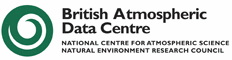 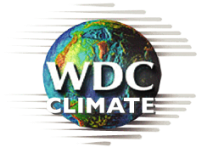 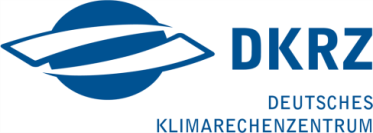 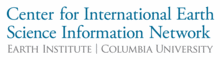 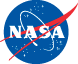 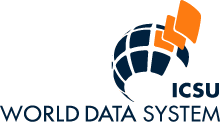  Certified ICSU World Data System (WDS) members
Reference Data Archive for Climate Model Output
The Reference Data Archive provides data on the long-term for an interdisciplinary user community and in support of the IPCC Authors.
3
DICAD, Long-Term Archival
24.01.2017
IPCC DDC Data Services for AR6
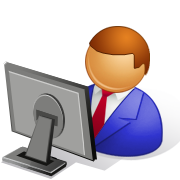 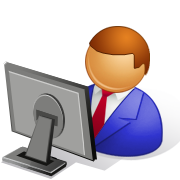 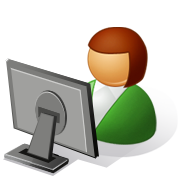 Data Creator
IPCC Author
IPCC DDC User
IPCC DDC AR6 Services
Earth System Grid Federation (ESGF)
CMIP Data Pool
IPCC DDC Reference Data Archive
CMIP6(subset)
AR6
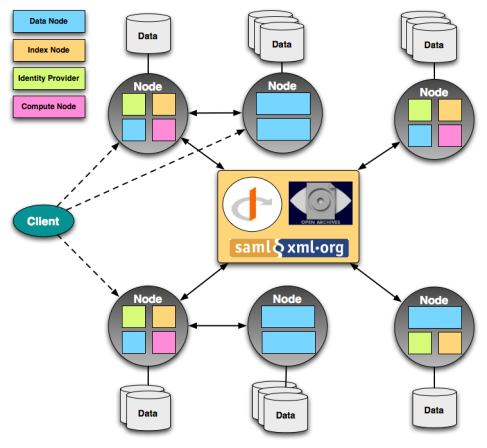 Replication
Long-Term Archival
CMIP5
AR5
CORDEX
AR4
Derived Products
AR3
Analysis Input
AR2
4
DICAD, Long-Term Archival
24.01.2017
Coordination Efforts
Coordination between IPCC DDC and IPCC Working Groups
Discussions between DDC Manager and WG I and II have been started in 01/2016 and continued in 09/2016:
The contact for the DDC is a TSU member of WG II, which will coordinate IPCC WG requirements with the TSUs of WG I and WG III after a general discussion about data requirements among the WG co-chairs.
Coordination with WGCM Infrastructure Panel and Infrastructure Partners
Accessibility of ancillary metadata by DRS_id by integration of URL into ESGF index (ESGF working team lead)
5
DICAD, Long-Term Archival
24.01.2017
Long-Term Data Archival:
Provide data on the long-term for an interdisciplinary user community
= Data (AP8) + Metadata (AP7)
6
DICAD, Long-Term Archival
24.01.2017
Long-Term Archival Workflow
II. Federated Projects
I. DKRZ or Central Projects
WDC Climateat DKRZ
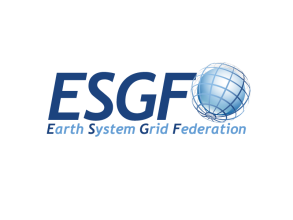 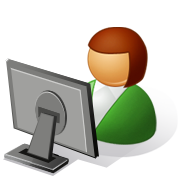 TemporaryStorage
Ancillary Metadata
Data andMetadataCreators
DataCreator
Transfer of Data
Transfer of Use
Transfer of ancill.
Delivery of
Delivery of
1
1
1
1
1
by WDCC
MD by WDCC
MD by WDCC
Data
Metadata
Quality Assurance
Technical
3
2
Long-Term Archival
Long-TermArchive
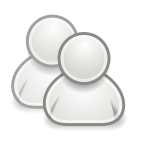 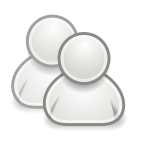 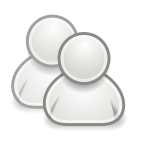 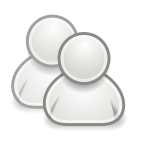 CERA2Metadata
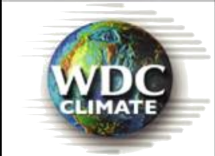 DataCite DOI
4
Publication Process
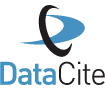 7
DICAD, Long-Term Archival
24.01.2017
Before LTA: CMIP6 Workflow
Workflow for CMIP6 project phase
WGCM Infrastructure Panel (WIP) defines standards for data and data documentation (ancillary metadata).
Registration of institute and model at: https://github.com/WCRP-CMIP/CMIP6_CVs 
Contact your local data node for data publication:DKRZ: esgf-publishing@dkrz.de
Contact repositories for ancillary metadata on details how to provide your metadata
8
DICAD, Long-Term Archival
24.01.2017
Ancillary Metadata for CMIP6
Ancillary metadata for CMIP6:
CIM model and simulation documentations (http://es-doc.org)
Data citation information   WIP email(http://cmip6cite.wdc-climate.de;GUI: http://cera-www.dkrz.de/citeXA)
Annotation service developed by IPSL and additional information hosted by the institutionsand integrated in furtherInfoUrl web page.
to scholarly publications and data (part of Citation and CMIP6 Publication Services)
Documentation of data quality
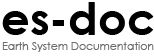 Citation:
Errata:
References:
ESMVal or otherQA Documentation:
Part of Data Documentation in Reference Data Archive
9
DICAD, Long-Term Archival
24.01.2017
Long-Term Data Archival: Progress
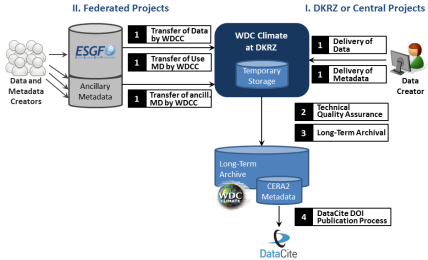 Step 1: 	Transfer CMIP6 Data 
	and Create Use Metadata
Integration of Use Metadata (NetCDF Header) in Archive:
Develop structured XML templates for transfer of metadata from ESGF to CERA DB
Revise mapping of use metadata to CERA2 schema
10
DICAD, Long-Term Archival
24.01.2017
Next Steps
Goals for next steps:
IPCC DDC:
IPCC cross-WG Co-Chair's discussion on CMIP6 data requirements initiated by TSUs integrate IPCC WG data requirements into CMIP6 data pool discussions
Long-Term Archival:
Enhance structured XMLs to define first working version
Check plausibility and completeness of use metadata to be inserted into CERA2 schema
Try mapping with test data
Citation information mapping to CERA2 schema and technical realization
11
DICAD, Long-Term Archival
24.01.2017
Summary
IPCC DDC: 
New IPCC DDC service (CMIP data pool) in discussion with IPCC WGs
LTA requirements implemented into ESGF (ancillary MD)

Long-Term Archival: Interface for ingest of use metadata from NetCDF headersis investigated.
12
DICAD, Long-Term Archival
24.01.2017
History of IPCC DDC
1995: IPCC SAR climate model data long-term archived
1998: IPCC DDC formally established
2008: parts of FAR data added to DDC 
2013/14: IPCC DDC AR5 data long-term archival
2016: IPCC Task Force built for transformation of the organization of IPCC data and information to serve the needs of the IPCC during and beyond AR6. 
2020/21: IPCC DDC AR6 long-term archival
13
DICAD, Long-Term Archival
24.01.2017
[Speaker Notes: FAR: NCAR comparable role to ETH Zurich in AR5]